Научно-исследовательский проект по предмету «Окружающий мир»
«Наблюдения за зимующими
 птицами у кормушек»
Выполнили работу:
ученики начальных классов:
МОУ Кренёвская СОШ
Буйского муниципального района                                        Руководитель: Ефремова И.В.
учитель начальных классов
Аннотация
Проект «Наблюдения за зимующими птицами у кормушек» направлен на развитие экологического образования школьников. Отвечая на вопросы проекта «Почему птицы, которым не страшен холод, прилетают к жилью человека? За помощью или потому, что зимой в лесу холоднее, чем в городе?»
     На все эти вопросы мы постарались ответить в своей работе после наблюдения за зимующими птицами у кормушки.
Цель работы : наблюдение за образом жизни зимующих птиц у кормушек.Для достижения цели решались следующие задачи:Выяснить, какой корм можно назвать любимым для зимующих птиц;Определить видовой и количественный состав птиц у кормушек разного типа;Наблюдать за поведением птиц у кормушек;Собрать сведения о поведении и взаимодействии разных видов птиц на стационарной кормушке. Методы исследования:Поиск и изучение литературы;Работа со словарями, Интернетом;Изготовление кормушки. Подкормка птиц.Наблюдение.Анализ наблюдений и выводы.
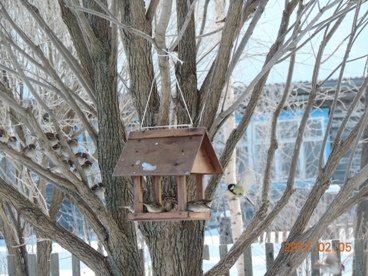 Зимующие птицы и их подкормка
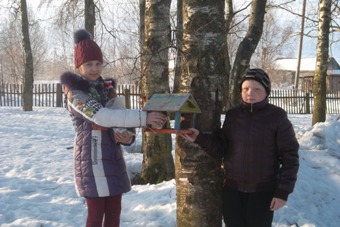 Акция «Кормушка»
        В октябре решили провести акцию по развешиванию кормушек около домов и в роще и взять шефство над зимующими птицами. Мы обратились к жителям с этим предложением. Нас поддержали, и была объявлена акция «Кормушка». В ней приняли участие жители домов по ул. Новая. Мы развесили семь кормушек. В основном это были кормушки для птиц из дерева и пластиковых бутылок. В них мы положили корм и в течение часа проводили наблюдения. На территории школы мы тоже установили кормушки.
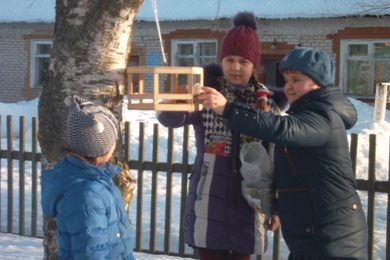 Место и объекты исследования
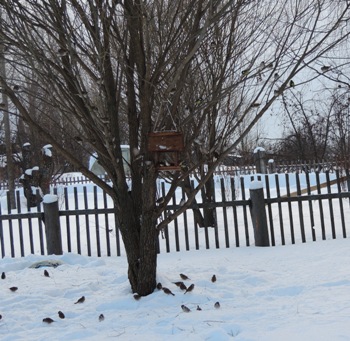 В школьной роще растут береза, тополь, черемуха, дуб, рябина. Стационарная кормушка была установлена 20 ноября на высоте одного метра от земли. Также были установлены еще две кормушки: деревянная резная и деревянная цветная.
      Объектами наблюдения являлись зимующие птицы, посещавшие кормушку: полевые и домовые воробьи, снегири, большая синица, галки, сороки и сойки.
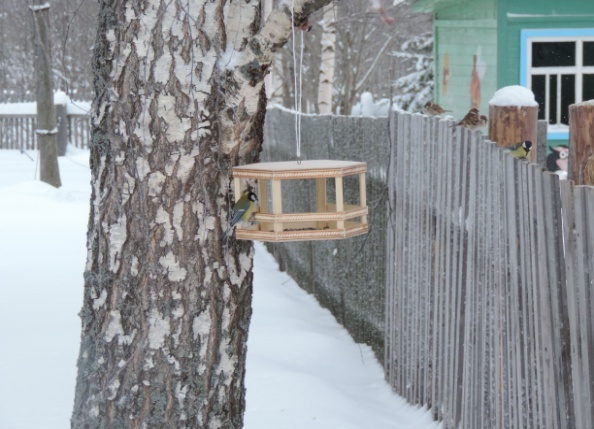 Методика работыУчет птиц на различных кормушках
В течение недели с 15.00 до 16.00 проводились наблюдения за поведением птиц на кормушках. При этом отмечались погодные данные: температура воздуха, наличие ветра, облачность во время наблюдений. Все данные заносились в таблицу 1.
Учет видов кормов, поедаемых на кормушках зимующими птицами
Кроме числа птиц, мы отмечали виды корма, которые   предпочитают наши пернатые друзья (таблица 2).
Результаты наблюдений
Стационарную кормушку в ноябре посетили 20 птиц четырёх видов: домовых воробьев – 12; снегирь  – 2; больших синиц – 2, сойки - 4. Деревянную резную кормушку посетили 11 птиц, деревянную цветную – 8 птиц (табл. 3).
В декабре было проведено 4 наблюдения с подробными записями, учитывающими все обозначенные компоненты. Приводим карточку среднего учета за декабрь (табл. 4).
Количество птиц, прилетавших к стационарной кормушке, подтвердило нашу первоначальную гипотезу: регулярная и длительная подкормка на зимних кормушках приводит к увеличению числа посещающих их птиц (табл. 5).
Анализ наблюдений и выводы
Все цели, которые мы ставили перед собой в период наблюдений, были достигнуты. Мы отметили, что наиболее результативны оказались наблюдения, проводившиеся у стационарной кормушки. Другие виды кормушек менее удобны для подкормки птиц зимой и, следовательно, дают меньше информации при проведении наблюдений.
        По существу решаемых задач были сделаны следующие выводы:
Кормушки должны быть устроены не позднее ноября с тем, чтобы птицы привыкли к их местонахождению.
Видовой состав птиц, прилетавших к стационарной кормушке: полевые и домовые воробьи, большие синицы, снегири, сойки, галки.
Видовой состав птиц, прилетавших к деревянной резной кормушке : полевые и домовые воробьи, большие синицы, галки, снегири.
Видовой состав птиц, прилетавших к деревянной цветной кормушке : полевые и домовые воробьи, большие синицы.
Поведение видов птиц на кормушке:
Снегири предпочитают питаться в одиночестве;
Большие синицы захватывают лидерство у воробьев;
Больше трех больших синиц одновременно не садятся на кормушку;
В отсутствии других видов птиц воробьи могут атаковать кормушку большим количеством (отмечено до 22 особей).
Фоторепортаж
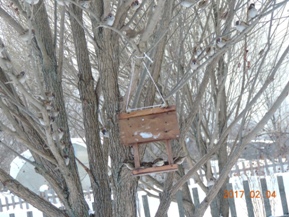 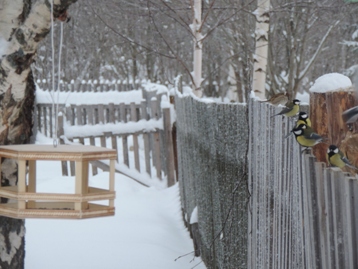 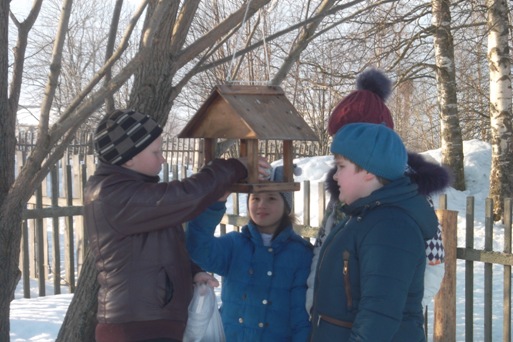 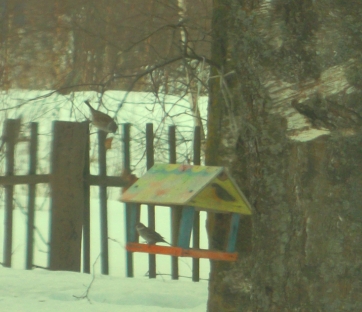 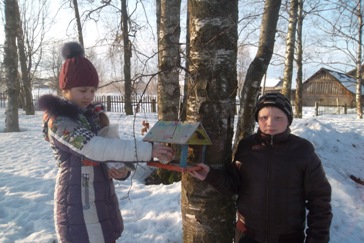 Рекорд – 32 особи
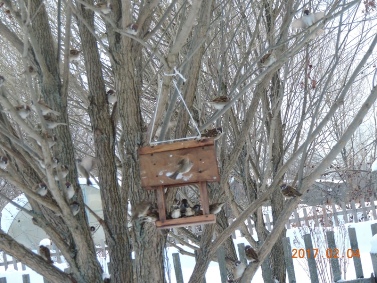